Liquid Volume
7.1 		  Miss Hager
Key Learning:
Volume measurement is revisited with a focus on comparing, estimating, and then measuring liquid volumes. An understanding of fractions as numbers is continuing to be developed. A new area fraction model is explored, and fractions are represented as distances on number lines.
Unit Essential Question:
How do you solve problems involving fractions?
Mental Math and FluencyThink FAST and use ESTIMATION to help you!
One of these has a sum of about 250. Write that problem not the sum.
123 + 130 

54 + 310 

113 + 48
Mental Math and FluencyThink FAST and use ESTIMATION to help you!
One of these has a sum of about 500. Write that problem not the sum.
253 + 109

297 + 210

28 + 402
Mental Math and FluencyThink FAST and use ESTIMATION to help you!
One of these has a sum of about 1,000. Write that problem not the sum.
964 + 325

689 + 546

748 + 233
Challenge Bellringer:
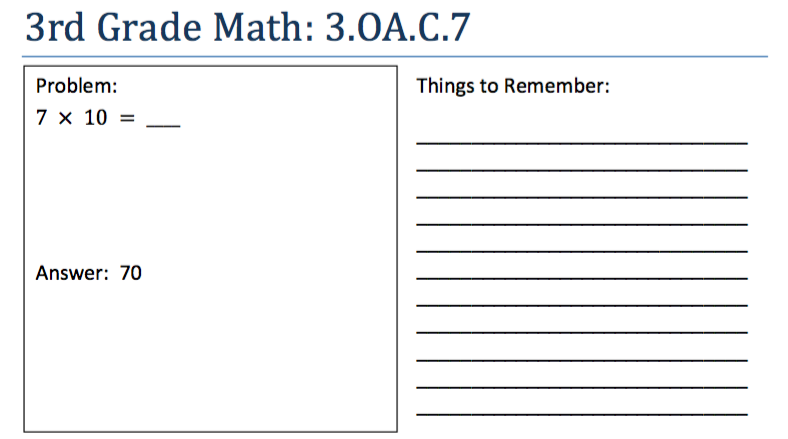 Bellringer:
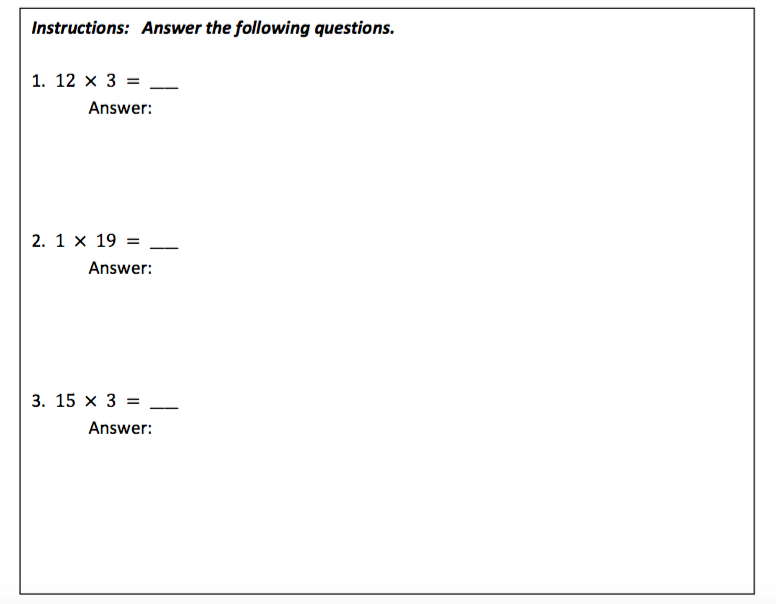 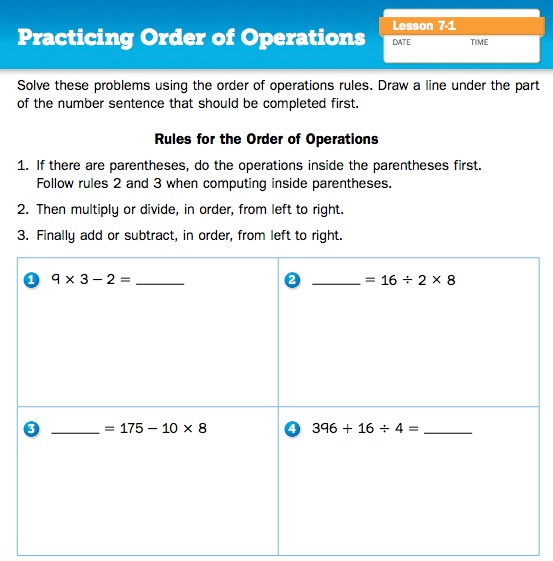 Journal Page 220
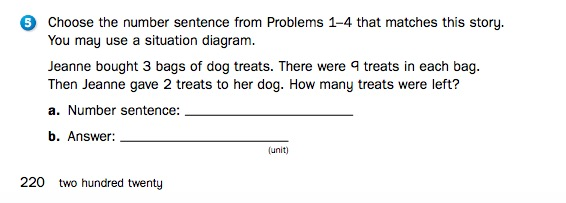 Journal Page 220
How do you measure and compare liquid volumes?
Math Message
Look at three containers. Which do you think has the greatest volume? How could you find out? Discuss with your partner.
Math Message Follow-up/ Vocabulary
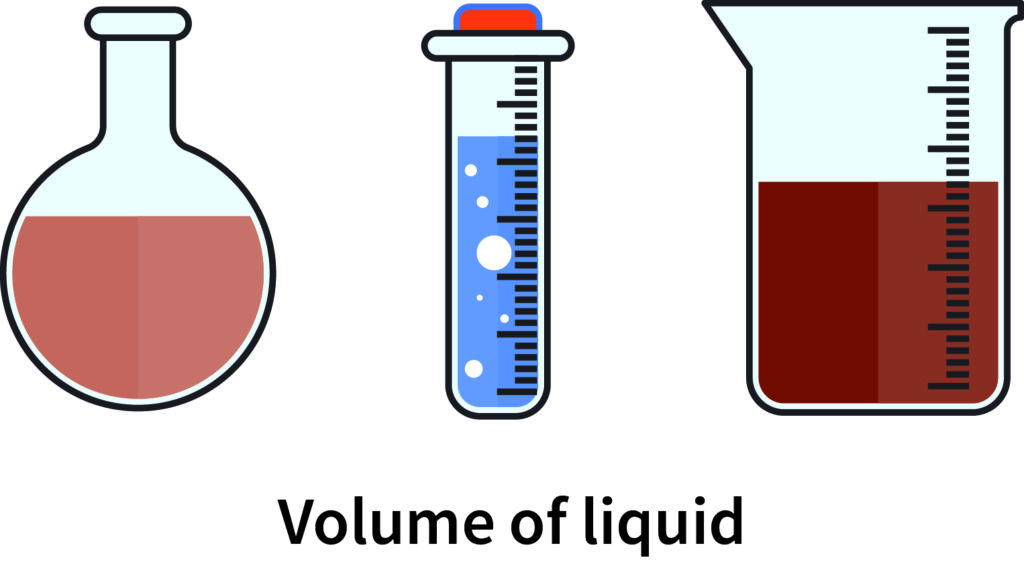 Liquid Volume- How much a container can hold.
Math Message Follow-up/ Vocabulary
Which strategies can we use to figure out which container has the greatest volume?
Math Message Follow-up/ Vocabulary
What tools can you use to measure liquid volume in standard units?
Liter beaker
Measuring cup
What are some standard units you can use to measure liquid volume?
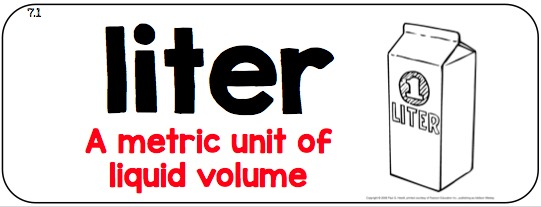 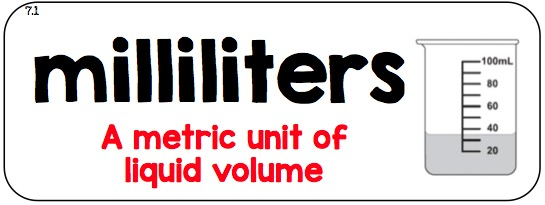 How do you measure and compare liquid volumes?
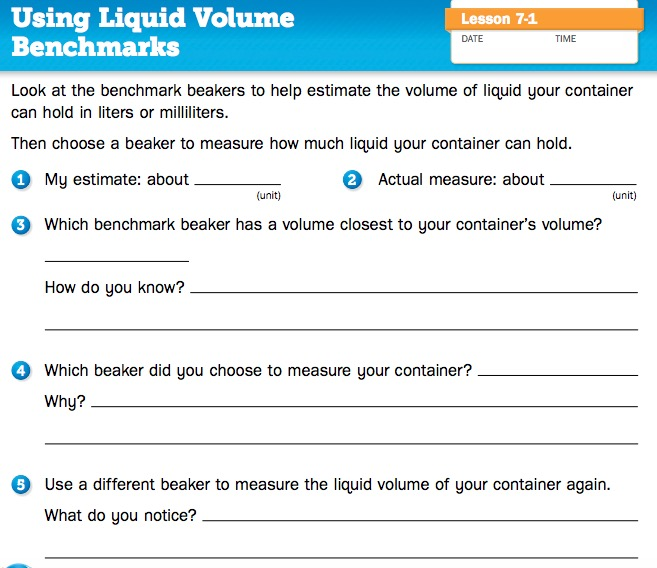 Journal Page 218
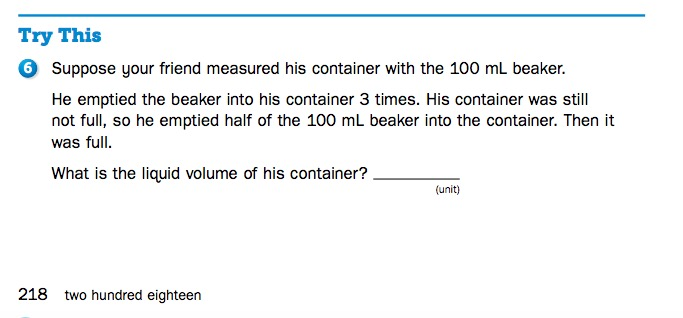 Journal Page 218
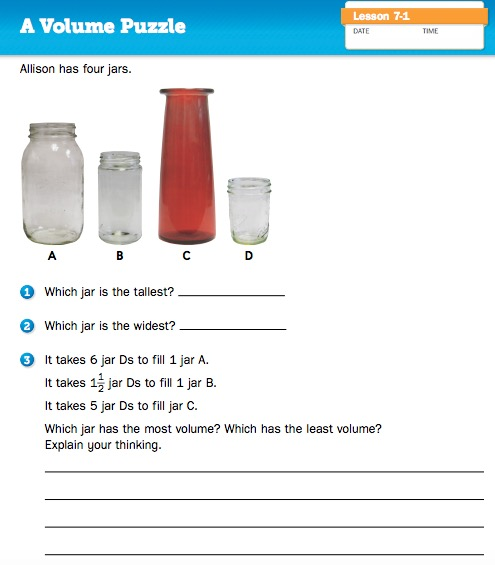 Journal Page 219
Summarize:
What did you learn about liquid volume?
Read about standard units of liquid volume on SRB page 182 with apartner.
How do you measure and compare liquid volumes?
Ticket Out the Door
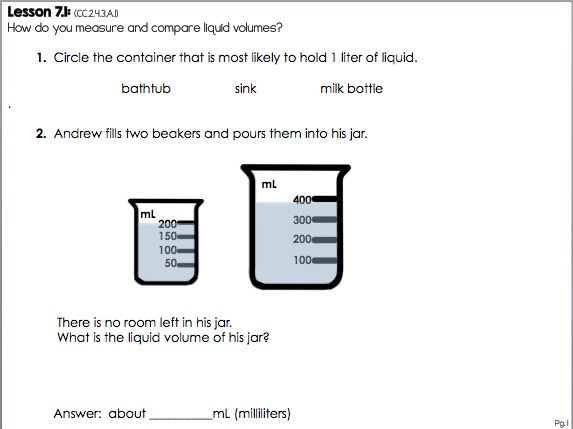 Ticket Out the Door
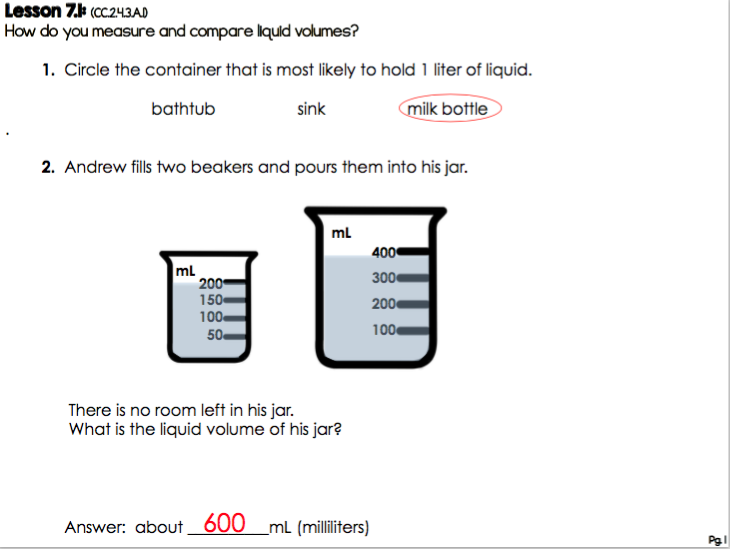 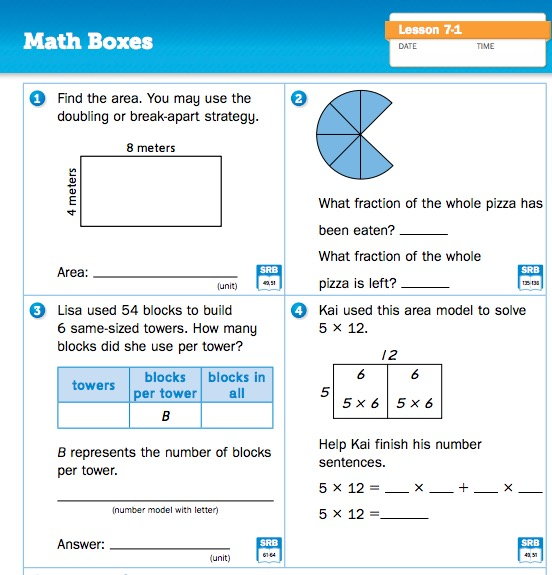 Math Boxes:
Journal Page 221
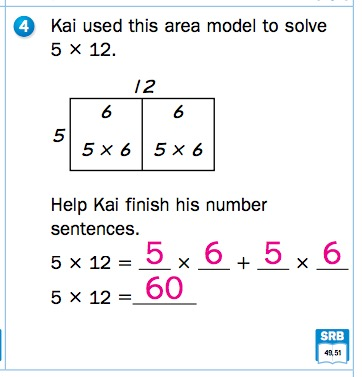 Math Boxes:
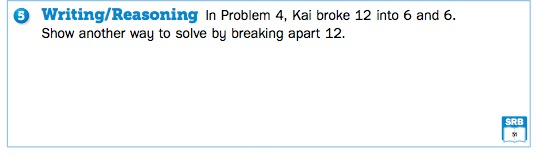 Journal Page 221
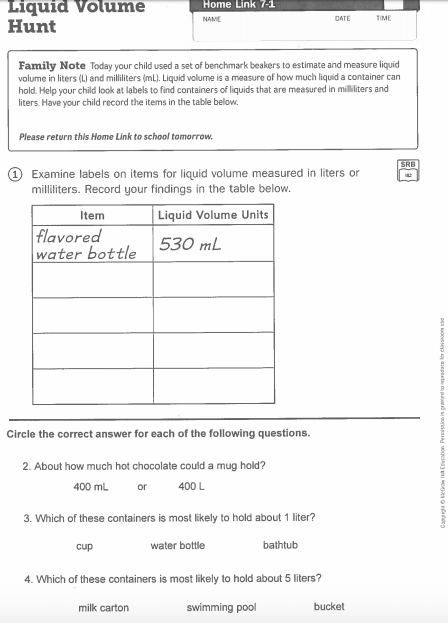 Homework